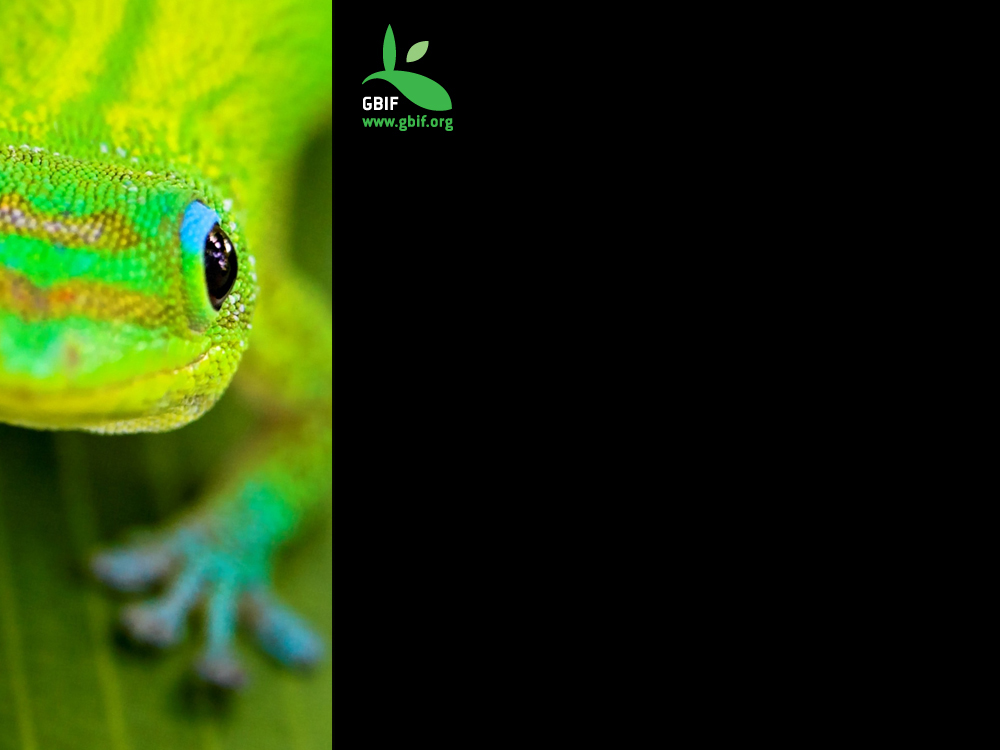 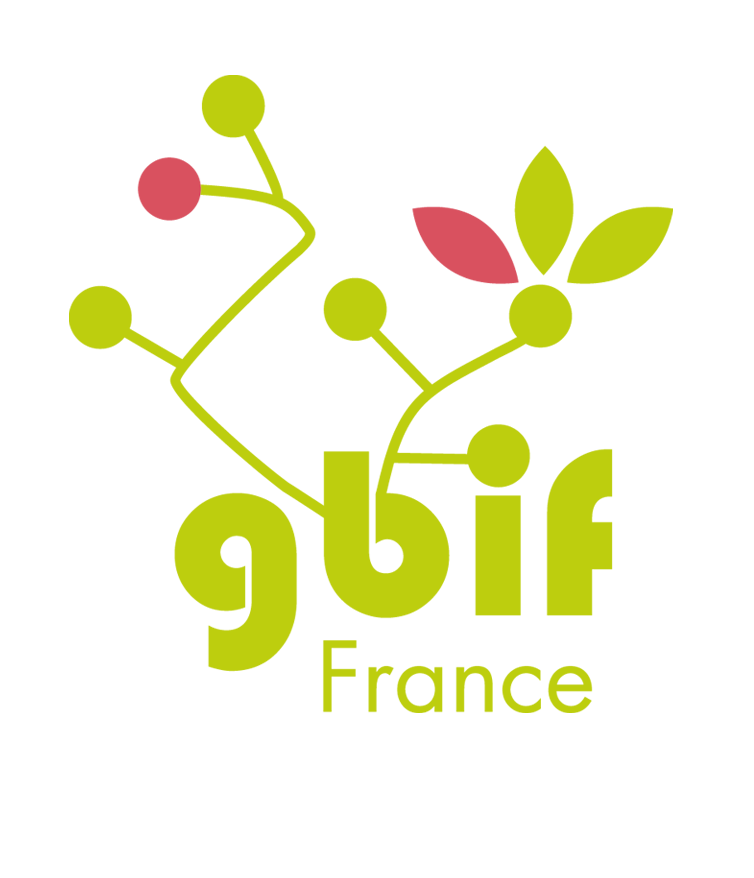 Formation sur la qualité, la publication et l’utilisation de données sur la biodiversité

Université Gamal Abdel Nasser (UGAN), Conakry
15 – 18 novembre 2016
Le réseau GBIF et le point nodal GBIF France
gbif@gbif.fr

www.gbif.org / www.gbif.fr
Global Biodiversity Information Facility (GBIF)

Système Mondial d’Information sur la Biodiversité
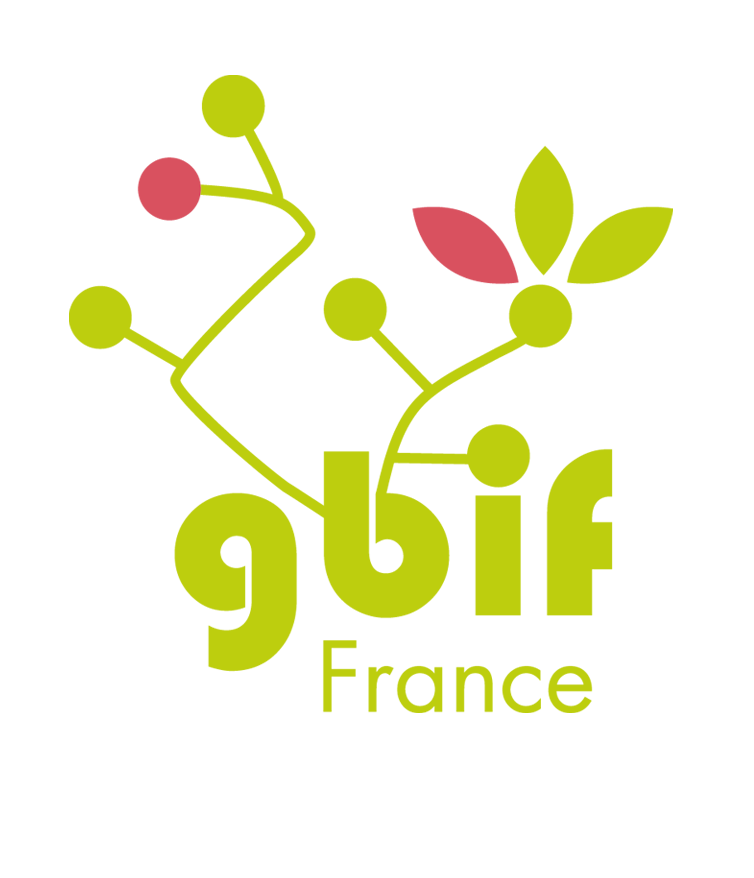 Qu’est-ce que le GBIF?
Objectif
La diffusion libre, gratuite et universelle, via Internet, de données scientifiques et d'informations relatives à la biodiversité
Moyen
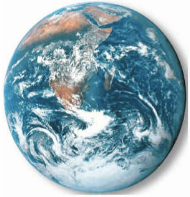 Créer des systèmes interopérables, formant ainsi un réseau mondial de bases de données scientifiques sur la biodiversité.
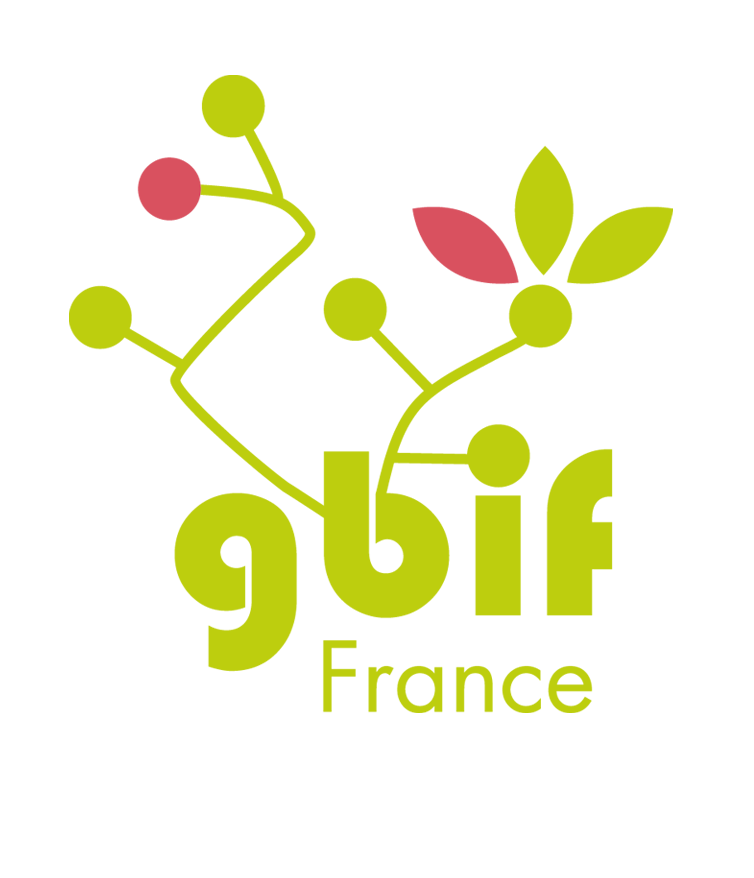 [Speaker Notes: En créant des systemes interoperables]
Qu’est-ce que le GBIF?
Collaboration intergouvernementale

Créé en 2001, à l’initiative du comité scientifique de l’OCDE

Promeut et facilite l’accès libre et gratuit aux données sur la biodiversité via Internet

57 pays participants, 39 organisations et institutions partenaires

Secrétariat basé à Copenhague, qui coordonne le réseau et l’infrastructure informatique internationale (www.gbif.org)
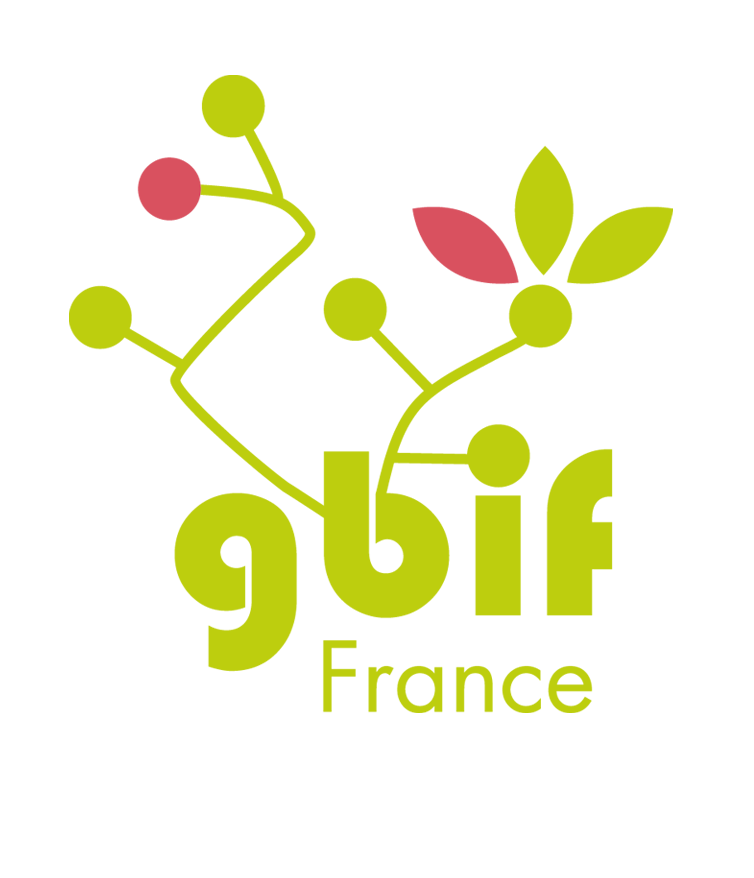 [Speaker Notes: En créant des systemes interoperables]
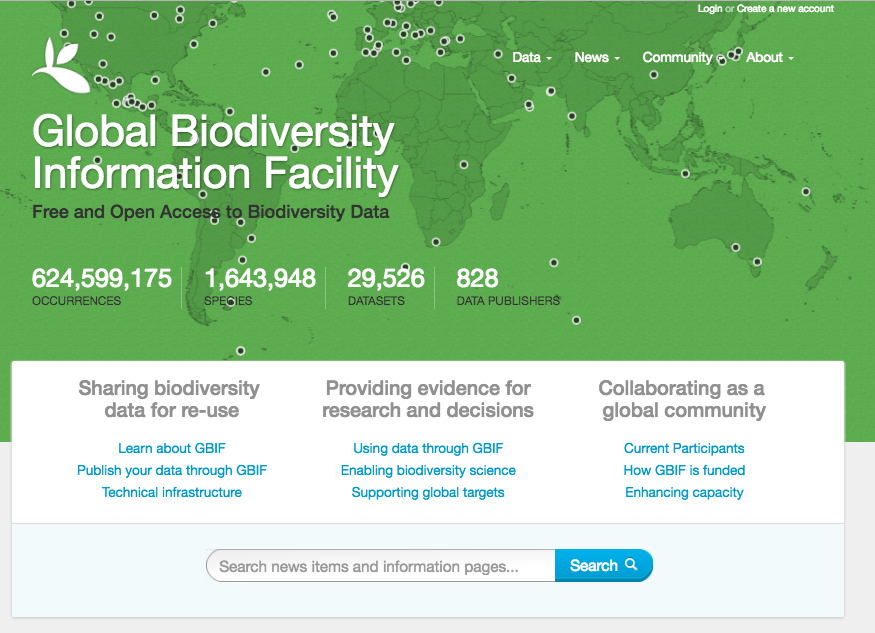 www.gbif.org
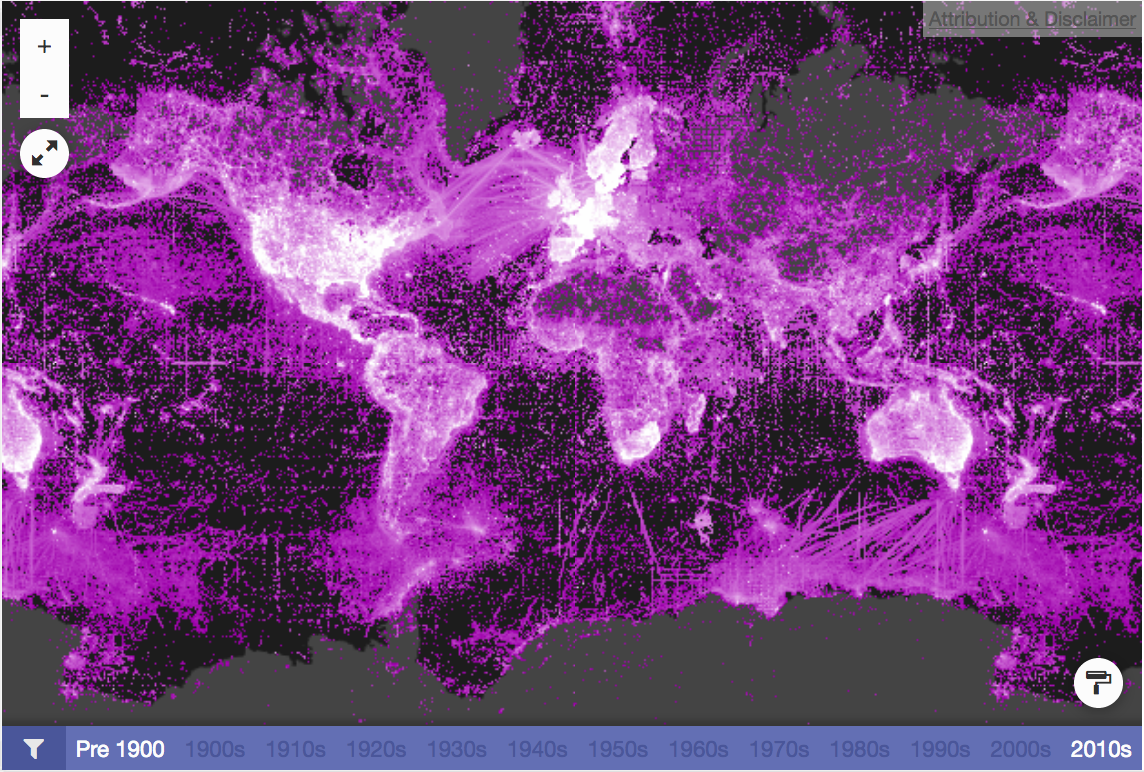 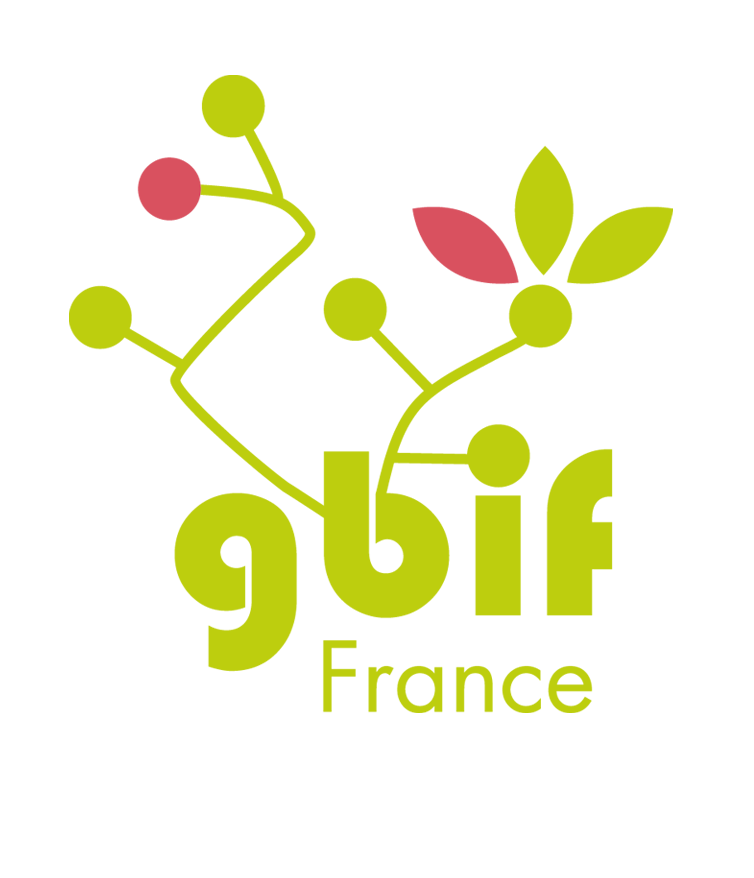 Biodiversity Data Quality Hub
http://www.gbif.es/BDQ.php
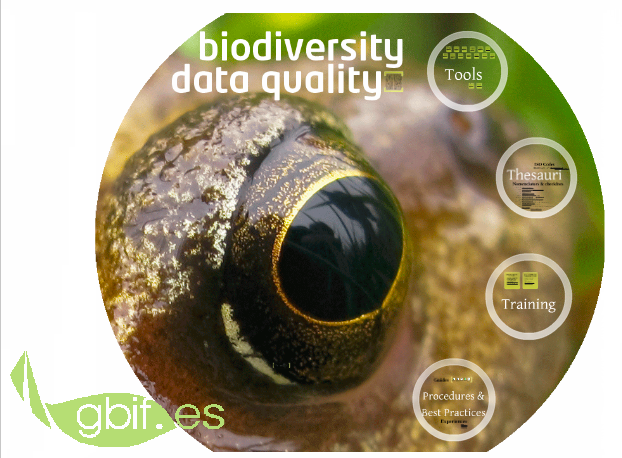 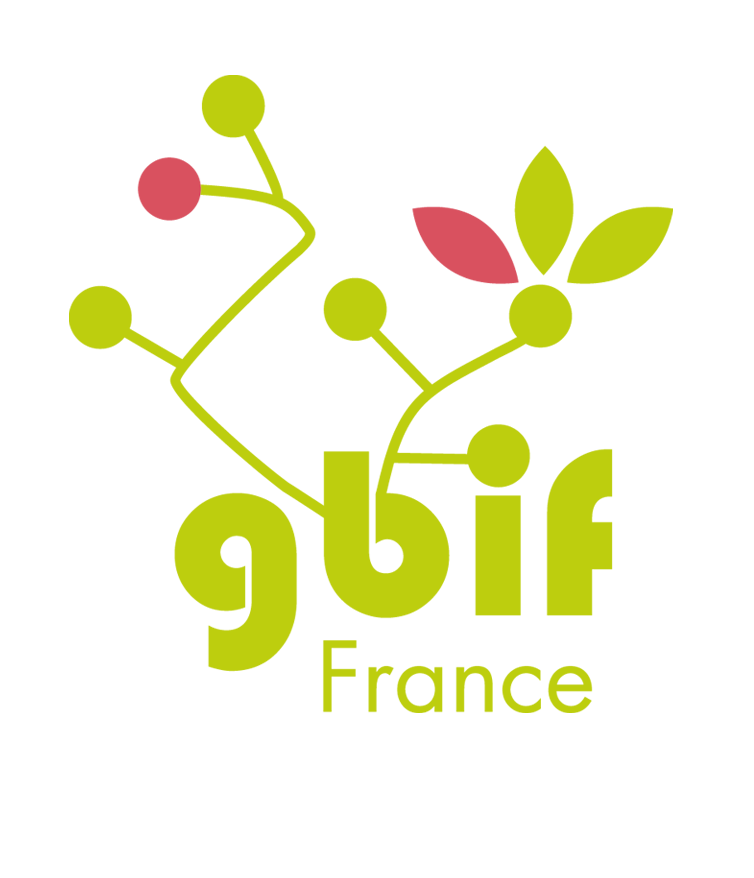 [Speaker Notes: Many DQ resources are collected together in a Biodiversity Data Quality Hub, set up at the Spanish node on behalf of other nodes. It is compatible with the Open Resource Center of the GBIF Secretariat and includes tools and materials, trainings as well as links to other DQ resources elsewhere.]
Guides de bonnes pratiques en plusieurs langues
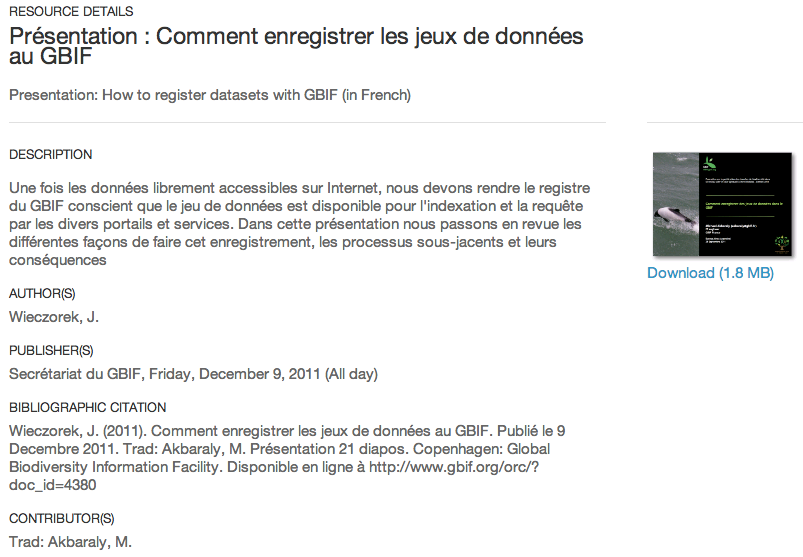 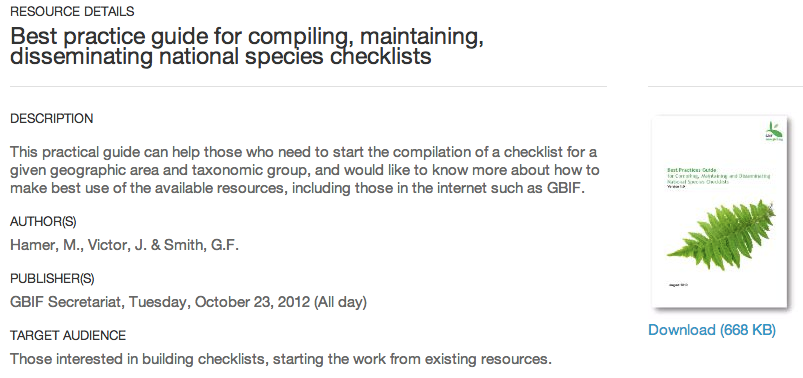 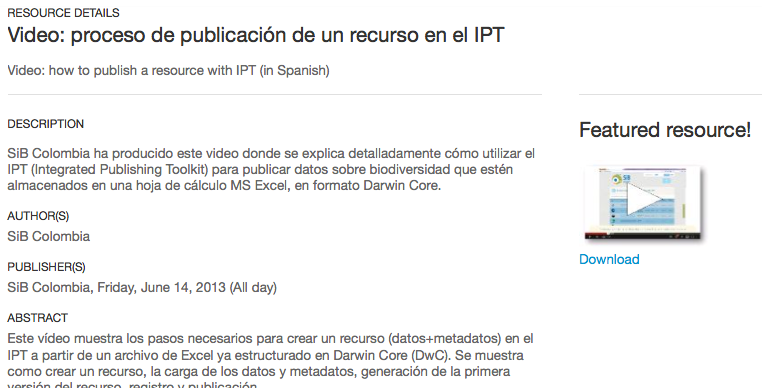 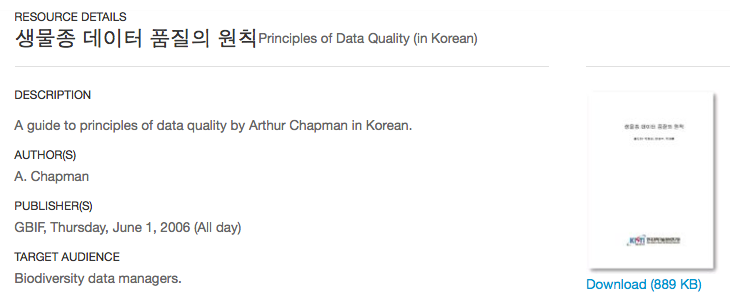 Publication des données
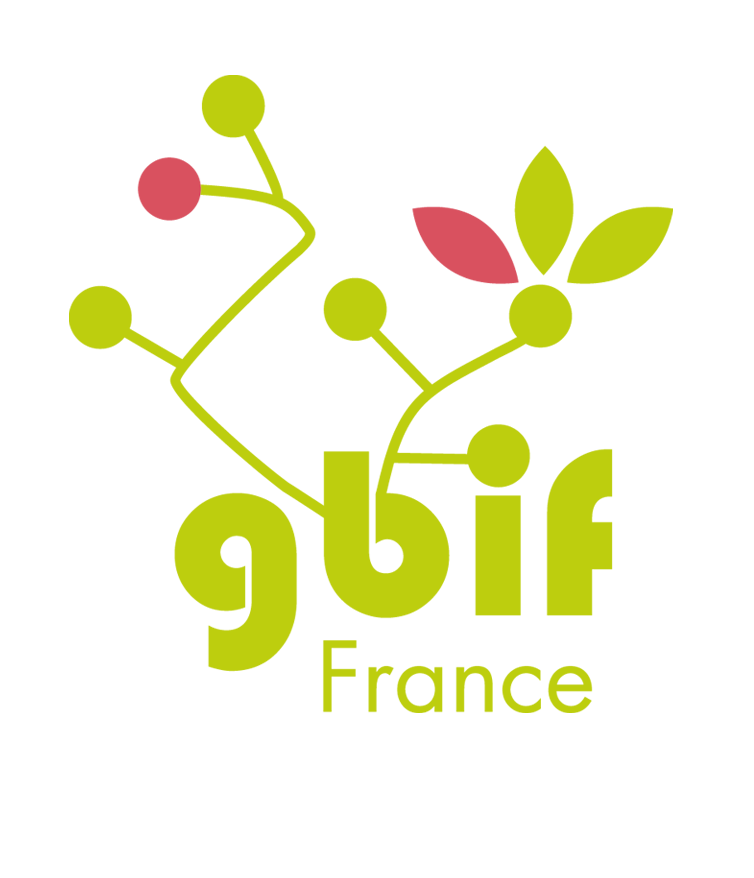 Types de données partagées via le GBIF
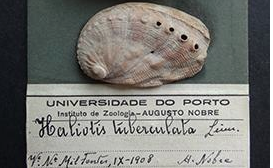 Collections d’herbiers
et de muséums
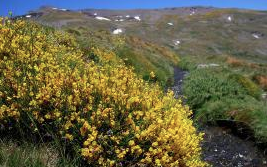 Etudes de terrain, projets de monitoring
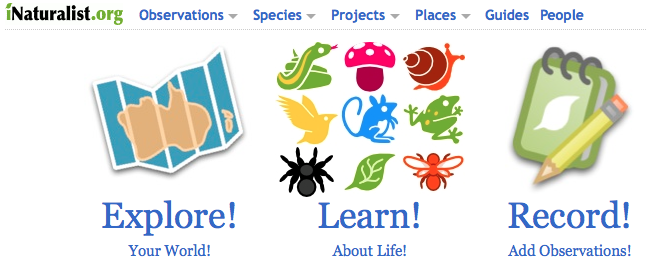 Observations de Science Participative ou Citoyenne
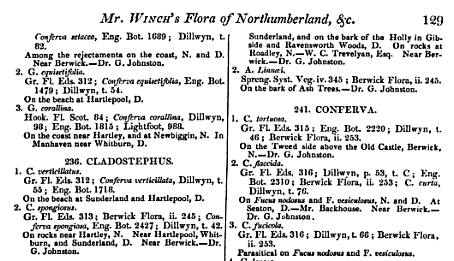 Données d’occurrences extraites de la littérature
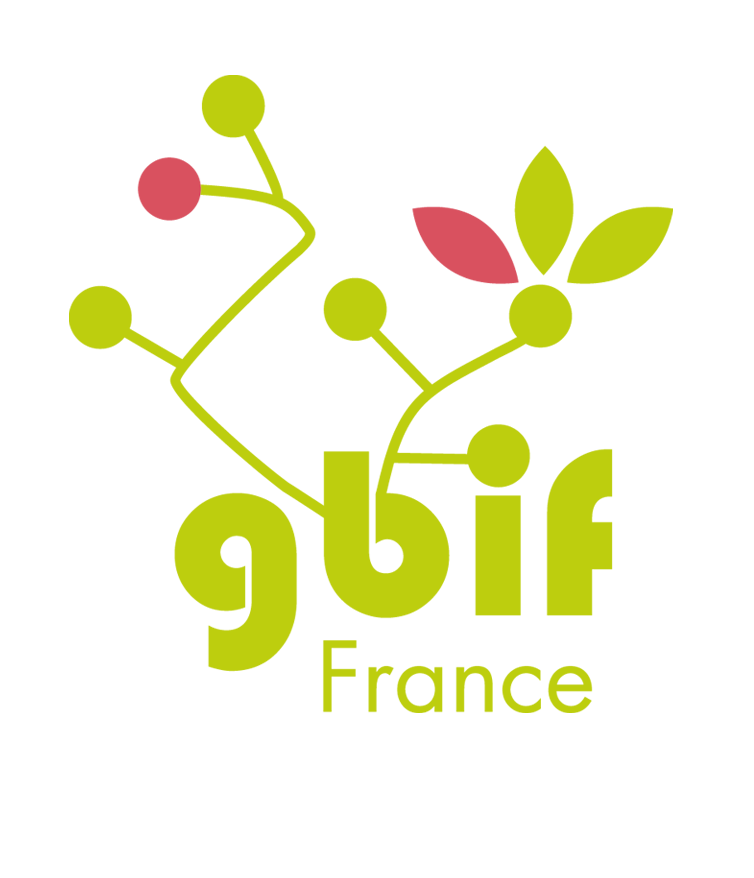 Processus de publication des données
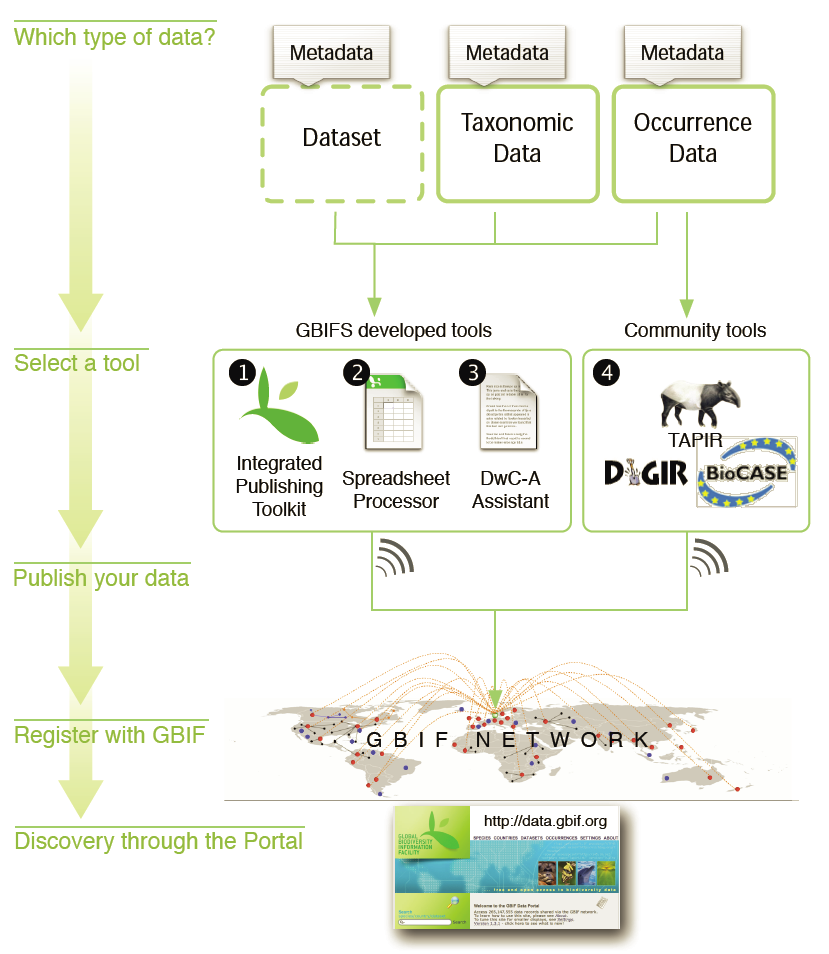 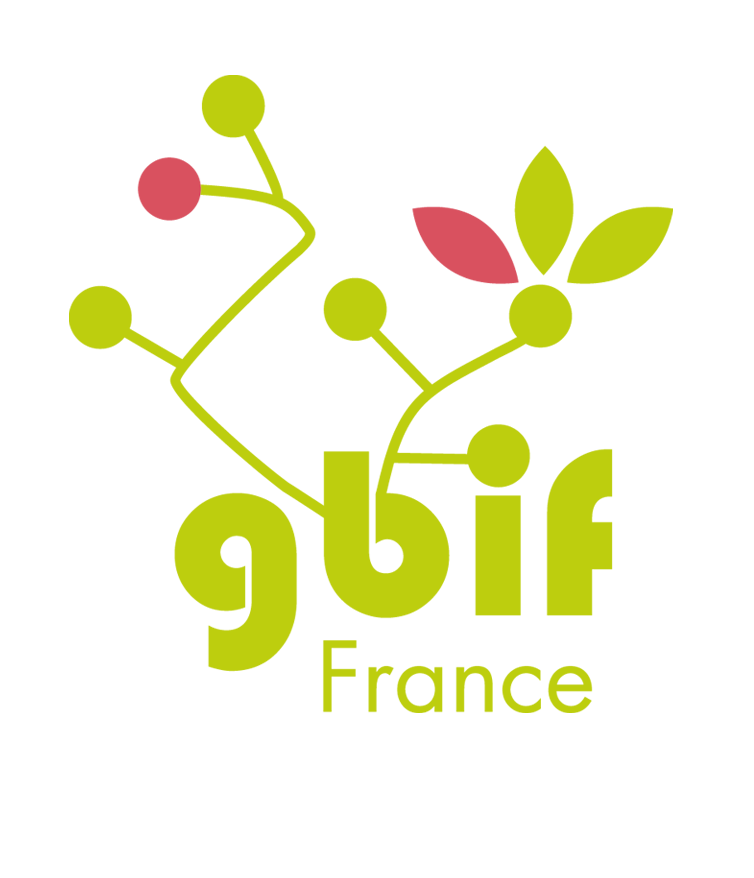 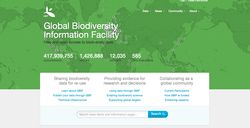 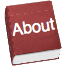 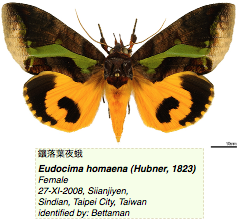 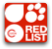 Données taxonomiques
Données primaires
Métadonnées
Ecological Metadata
Language (EML)
Darwin Core
180 concepts
Ratifié en 2009 (TDWG)
Fichiers texte
Extensible
Description riche des jeux de données
GBIF Profile
Standards d’échange
Ou ABCD (TDWG)
>1200 concepts
Utilisé par Biocase et Tapir
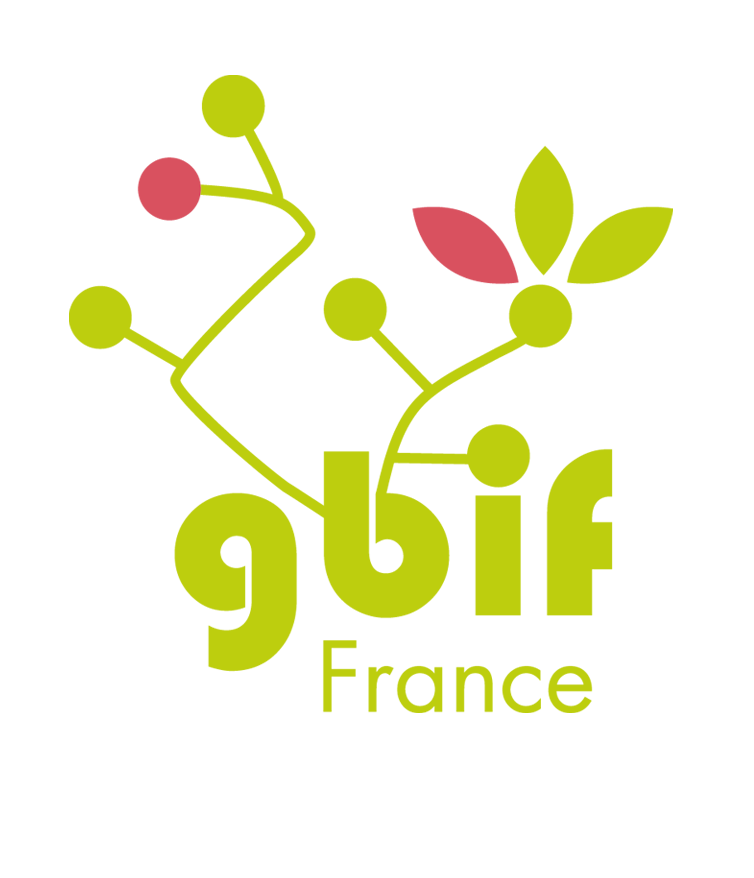 Ecological Metadata Language (EML)
Décrit les jeux de données 
– même ceux qui ne sont pas publiés
Titre et Description
Citation et Attribution
Contacts et Auteurs
Couverture Géographique
Méthode d'échantillonnage
Bibliographie
Et plus...
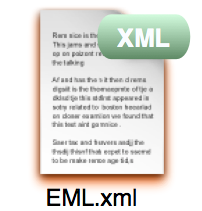 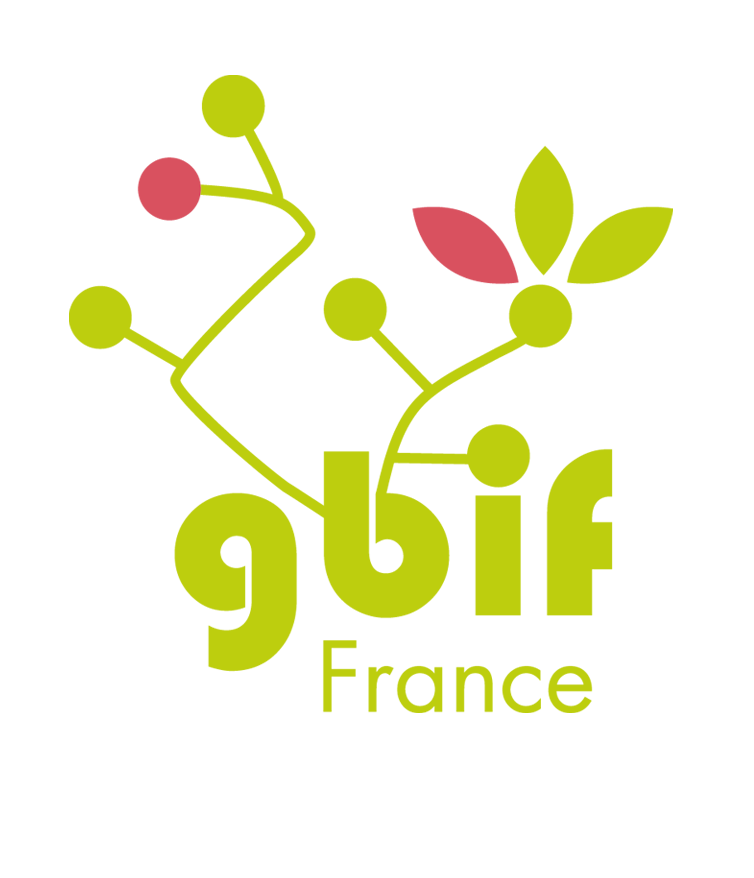 Darwin Core
Darwin Core =  standard de données 
=> interopérabilité

Termes obligatoires pour connecter ses données au GBIF 

occurrenceId– eventDate– countryCode scientificName – basisOfRecord

Possibilité d’ajouter des extensions (vocabulaire plus spécifique)

Pour plus d’informations (définition et traduction des termes Darwin Core)

http://terms.tdwg.org/wiki/Darwin_Core
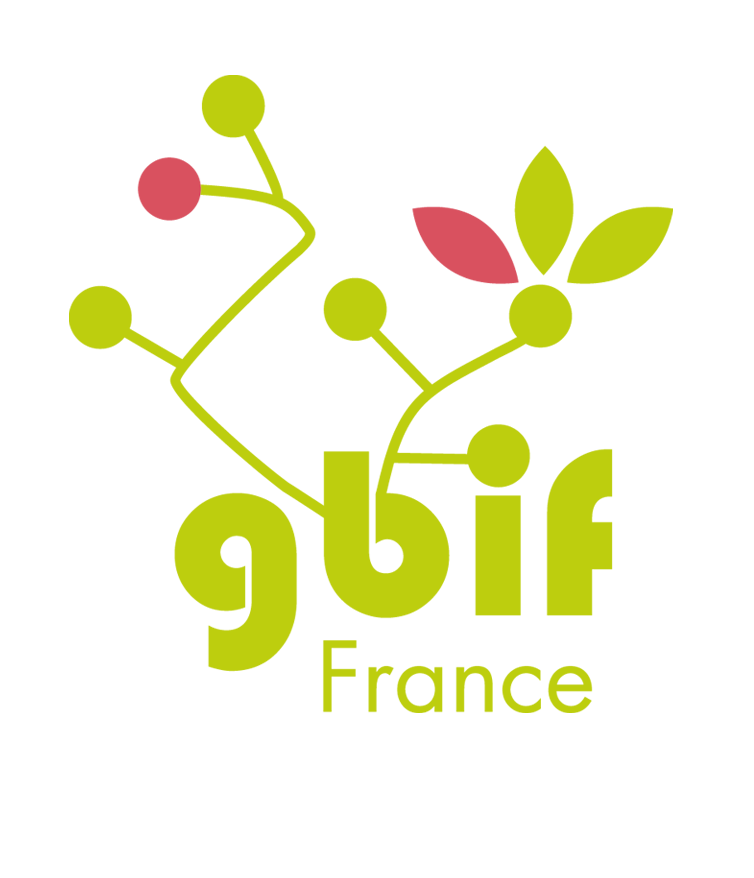 [Speaker Notes: En créant des systemes interoperables]
Darwin Core Archive
Contenu de l'archive :

Une archive correspond à un jeu de données
Fichiers formatés par le standard Darwin Core
Données d’occurrences ou taxonomiques
Métadonnées sous format EML
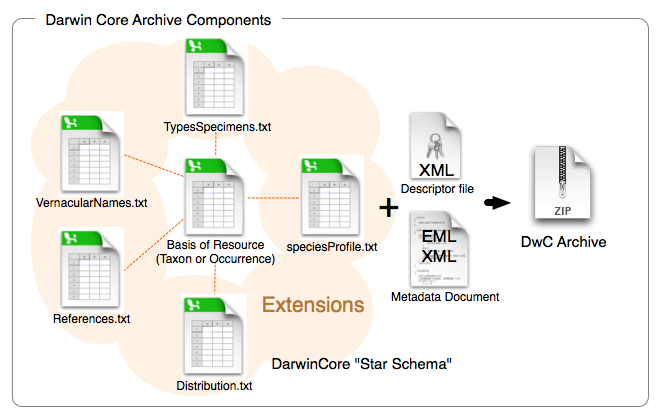 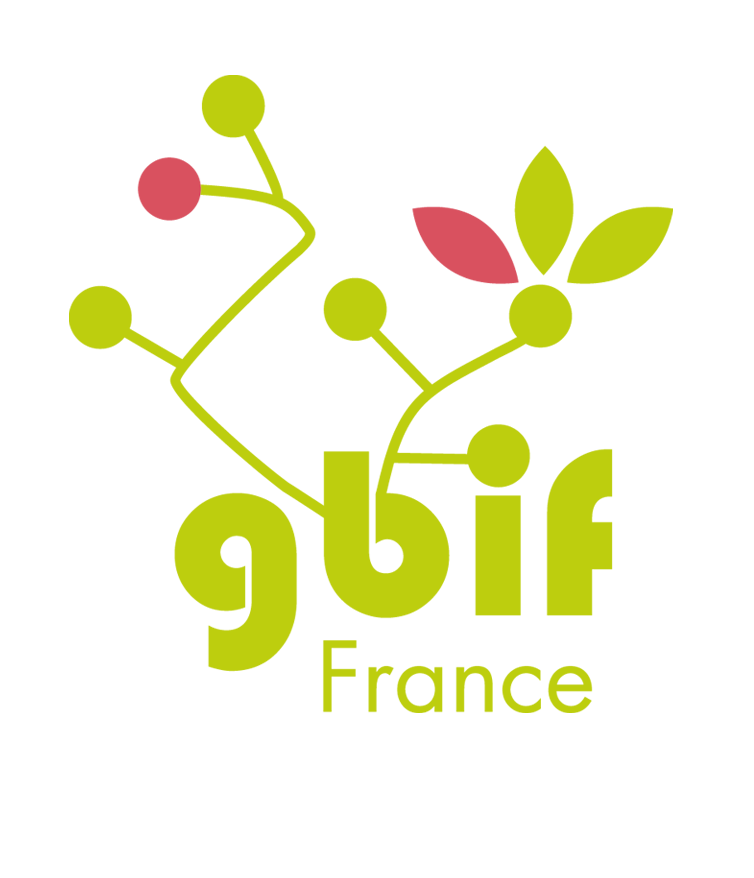 [Speaker Notes: C'est le schméExplain the 3 components of an archive:

Core data file + optionnal extensions files
Metafile
Descriptor file]
Darwin Core Archive : avantages
Format simple (Fichiers texte)

Stockage efficace (compressé) 

Récolte efficace (un seul fichier)

Simple d’accès (pas besoin de logiciel spécifique)

Extensible 

Format le plus souvent utilisé pour la publication des données sur le réseau GBIF
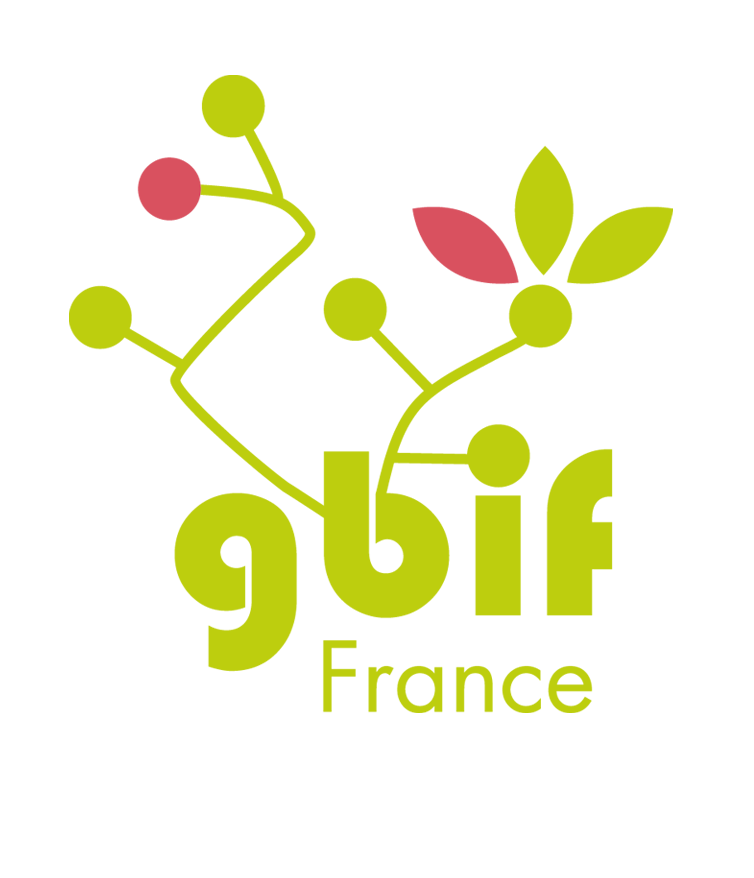 [Speaker Notes: En créant des systemes interoperables]
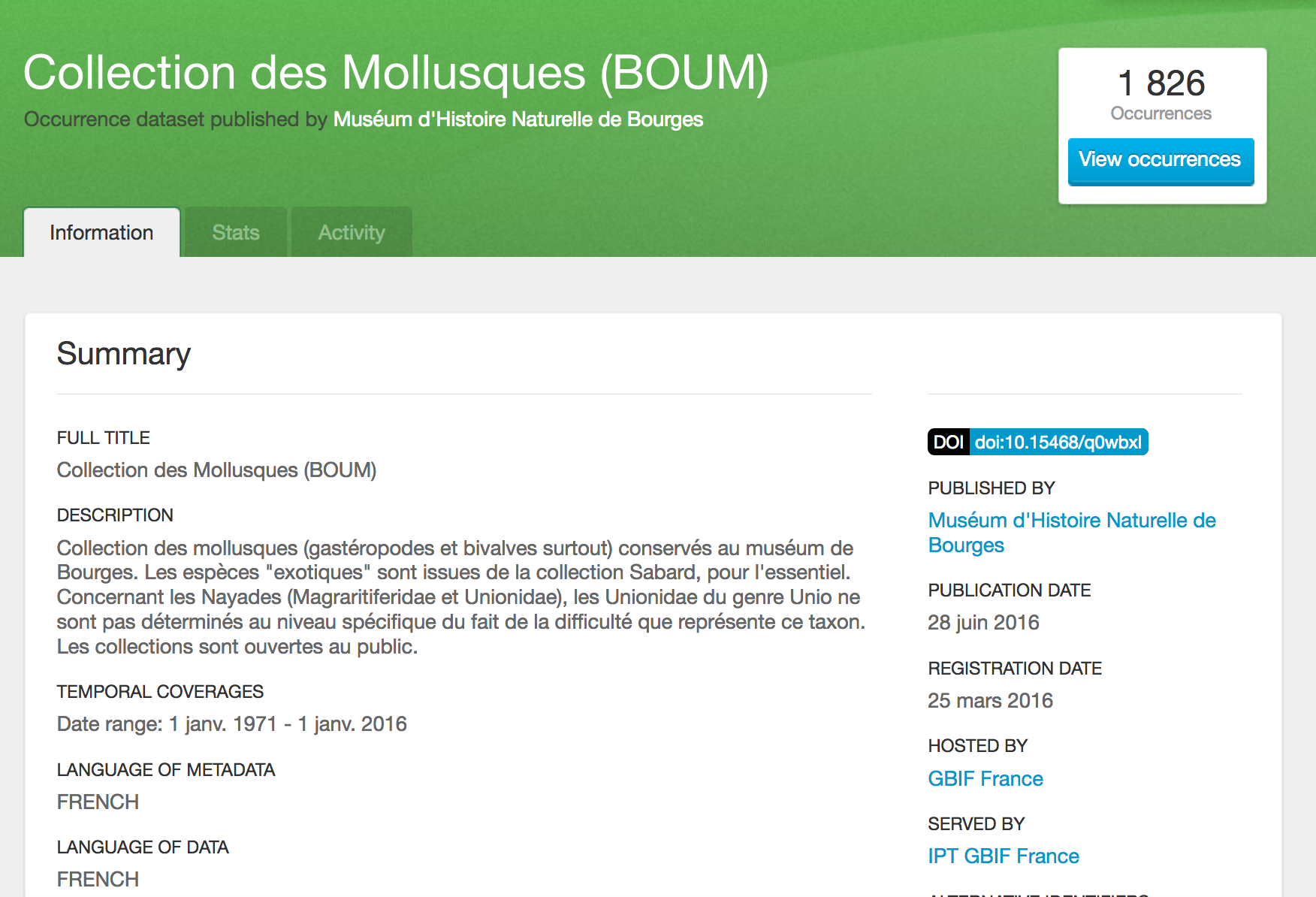 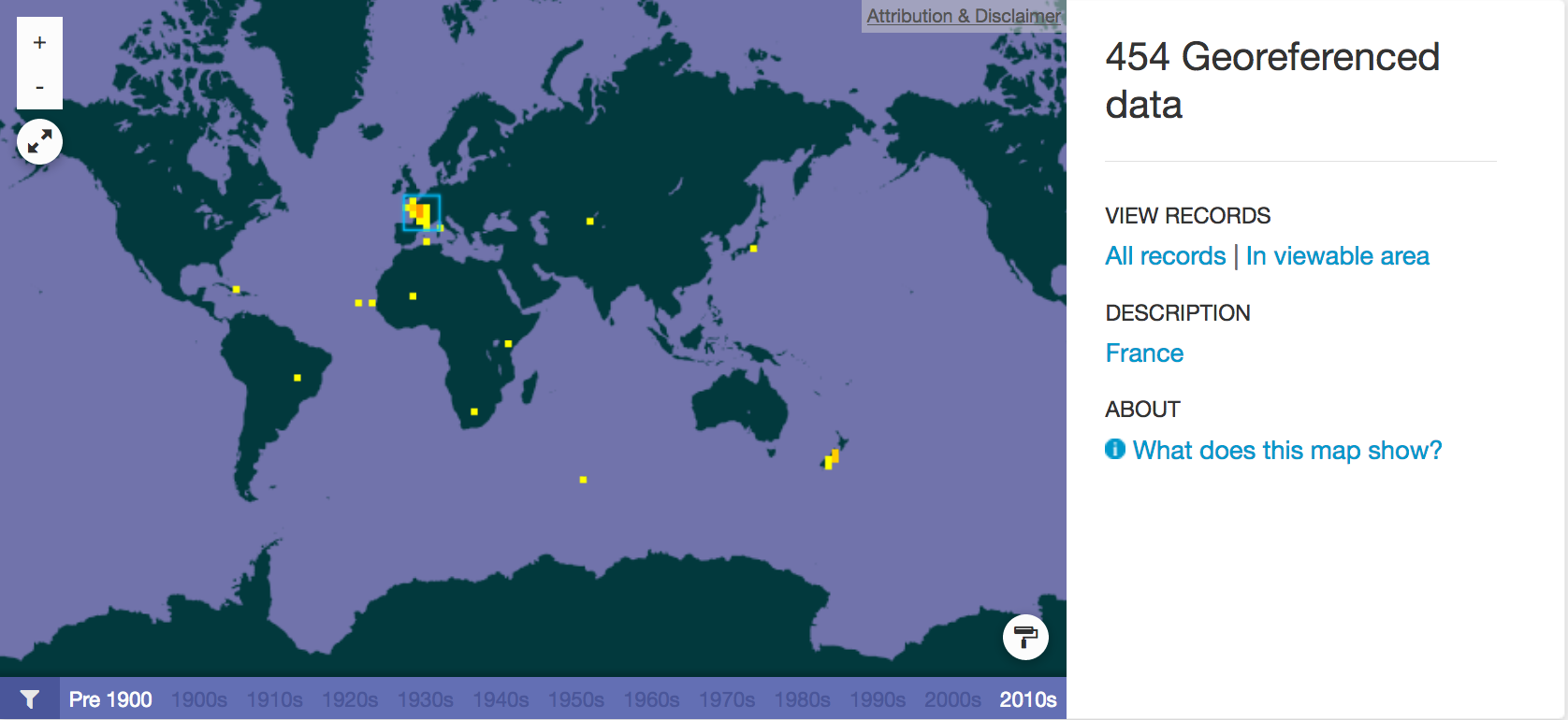 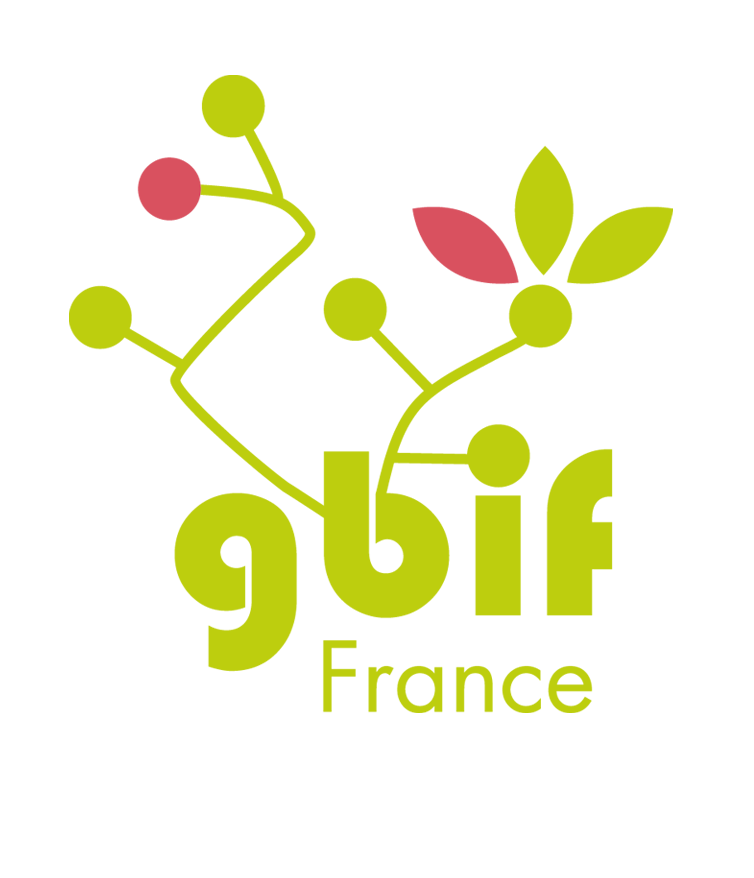 Les licences dans le GBIF
Axe de travail dans le « GBIF Work Programme 2014-2016 » 
http://www.gbif.org/resource/80876

Champ des métadonnées obligatoires depuis la dernière version de l’IPT

Licence obligatoire depuis août 2016 dans l’objectif que 100 % des jeux connectés au GBIF aient une licence. 

Choix  entre :
Domaine public (CC0 1.0)
Creative Common Attribution 4.0 (CC – BY)
Creative Common Attribution Non Commercial 4.0 (CC – BY – NC)
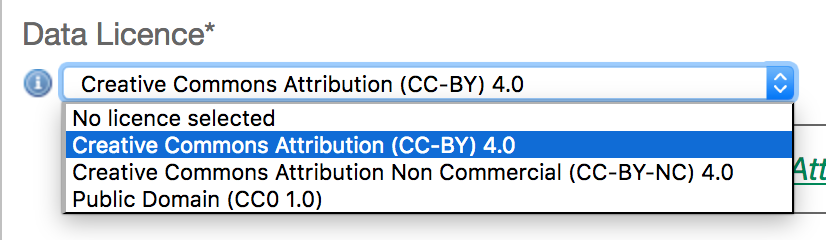 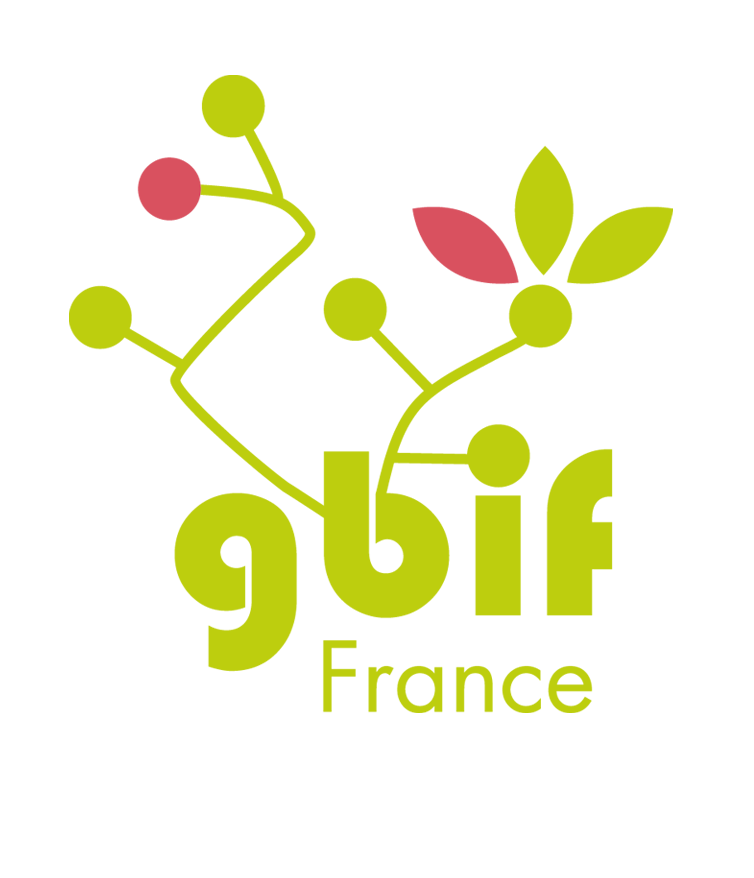 [Speaker Notes: En créant des systemes interoperables]
Digital Object Identifier (DOI)
Système d’identification pérenne de ressources. 

L’Institut de l’information scientifique et technique (INIST, CNRS) : agence DOI en France (consortium DataCite).

Le GBIF se base sur le système du DOI pour son modèle de citation

Tous les jeux de données connectés au GBIF ainsi que les téléchargements ont un DOI attribué par le GBIF ou repris si déjà existant et les citations proposées référencent ce DOI. 

Pour les utilisateurs, accès à une source de référence stable et facilement citable.

Pour les fournisseurs de données, possibilité de retracer leurs données dans les publications.
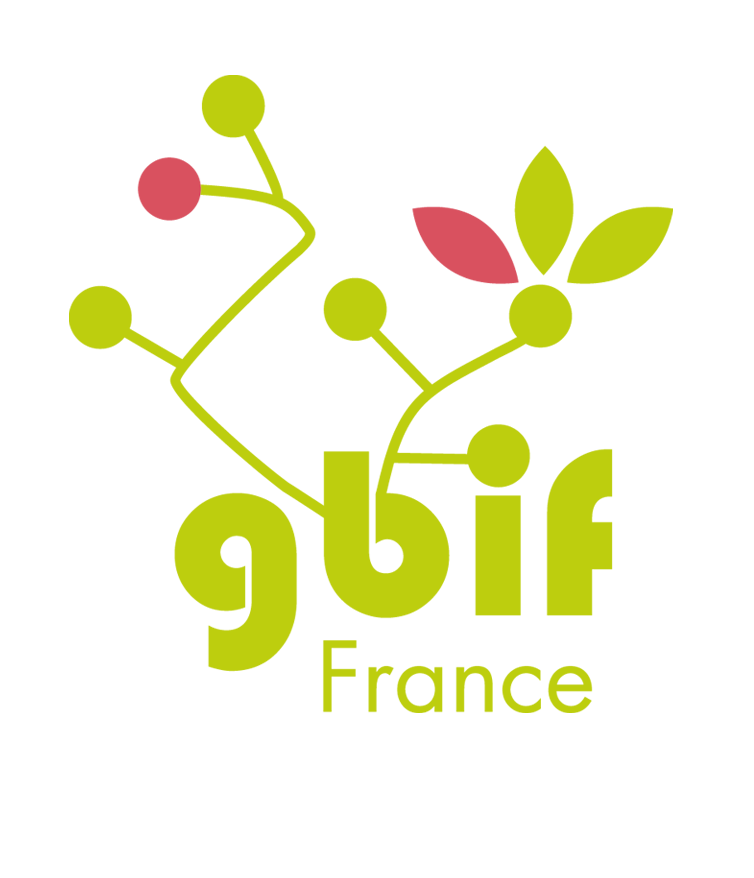 Digital Object Identifier (DOI)
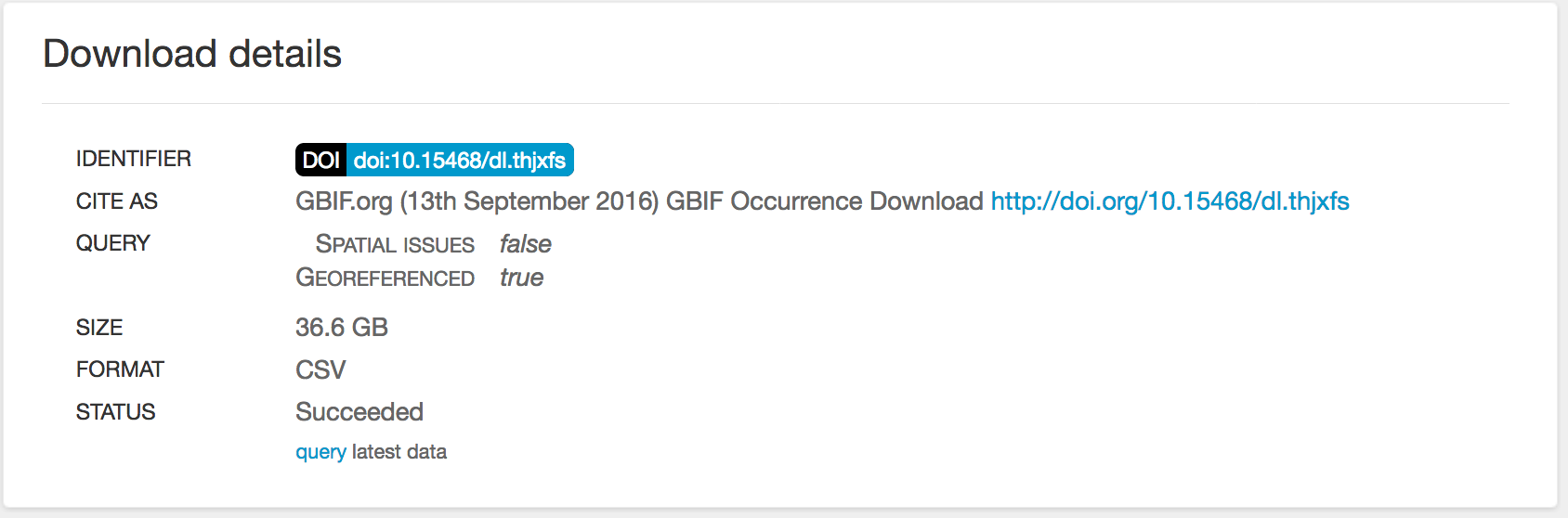 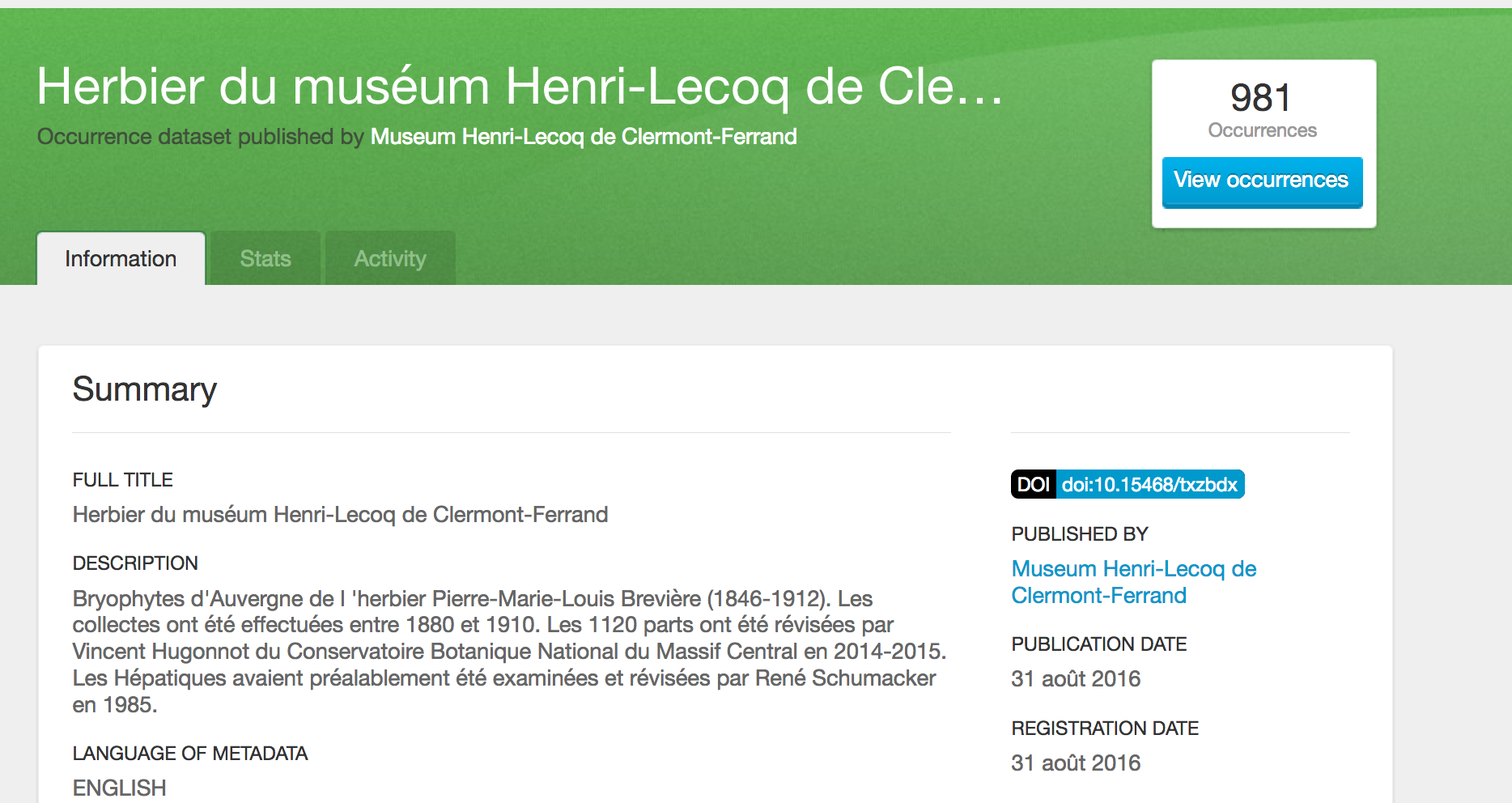 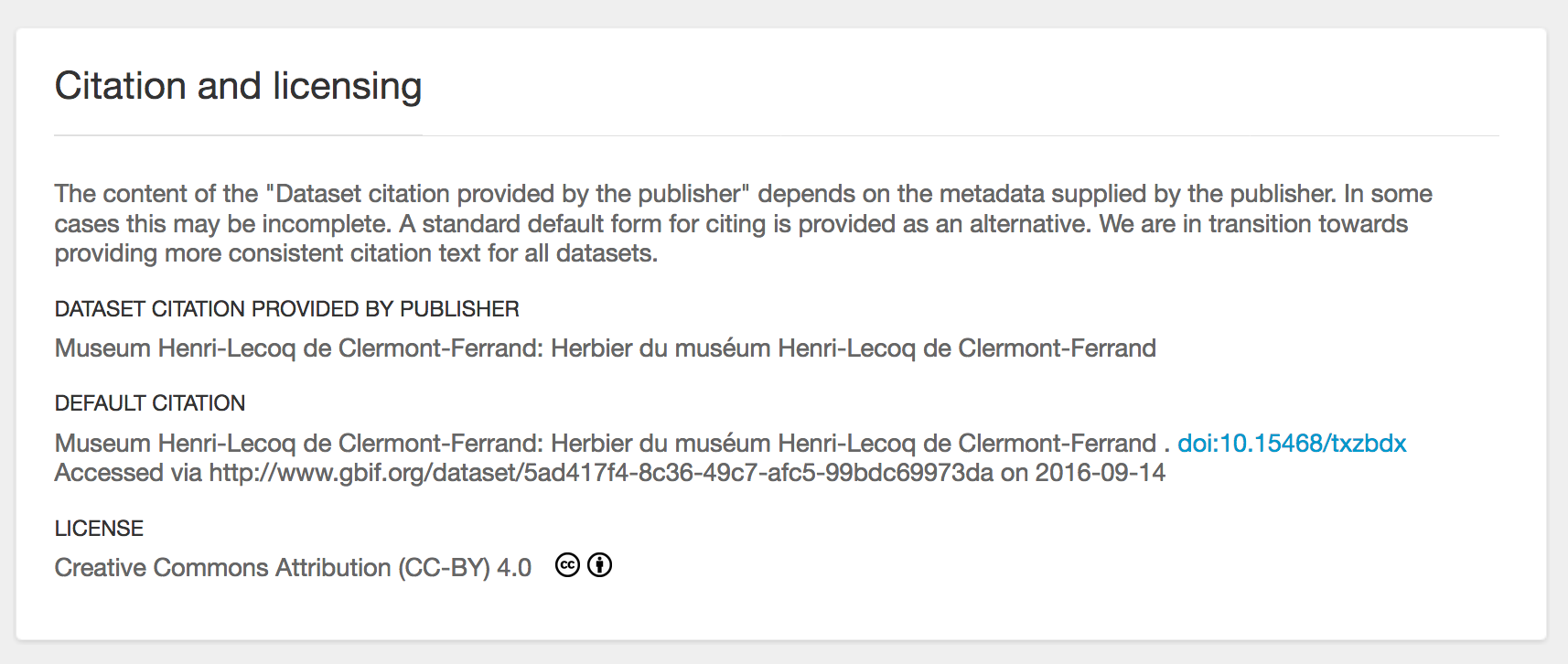 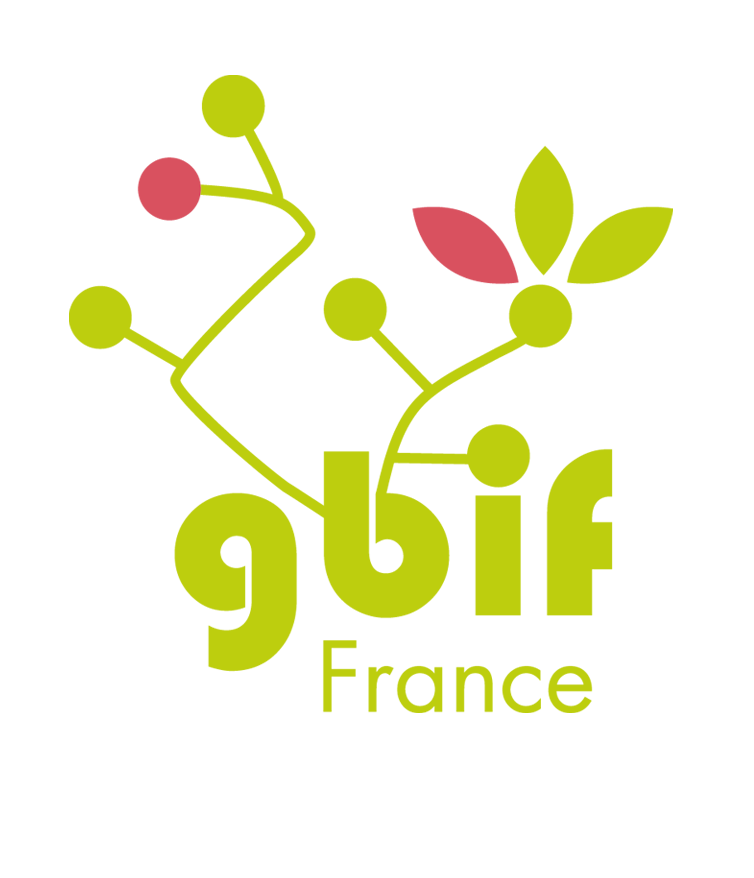 Le point nodal
GBIF France
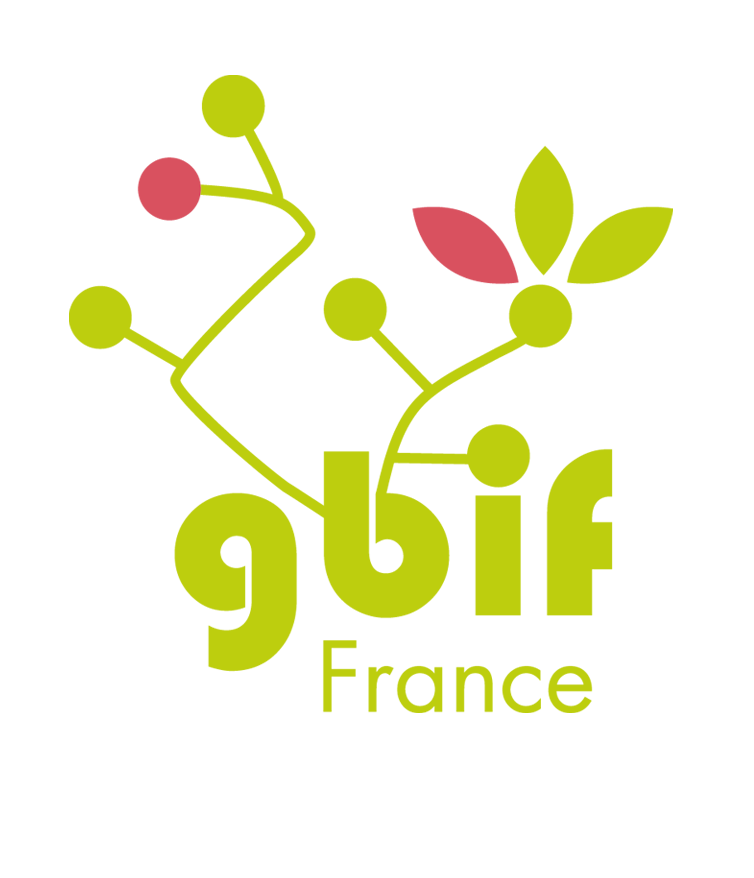 Fonctionnement du point nodal français
Lancé en 2006

Intégré au MNHN (Muséum National d’Histoire Naturelle)

Equipe de 4 personnes et 2 coordinateurs

www.gbif.fr
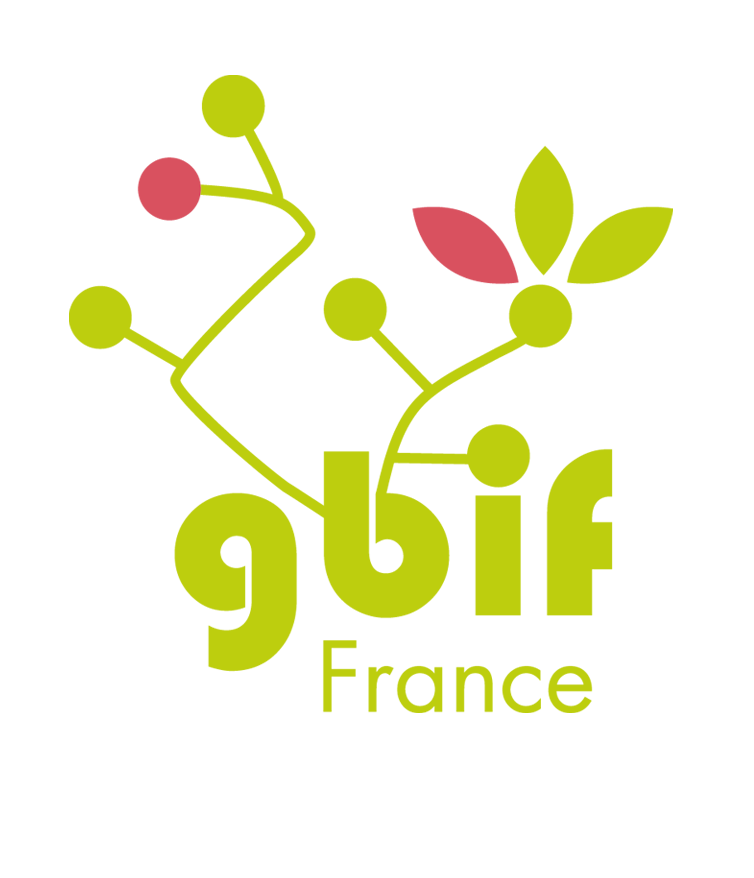 [Speaker Notes: En créant des systemes interoperables]
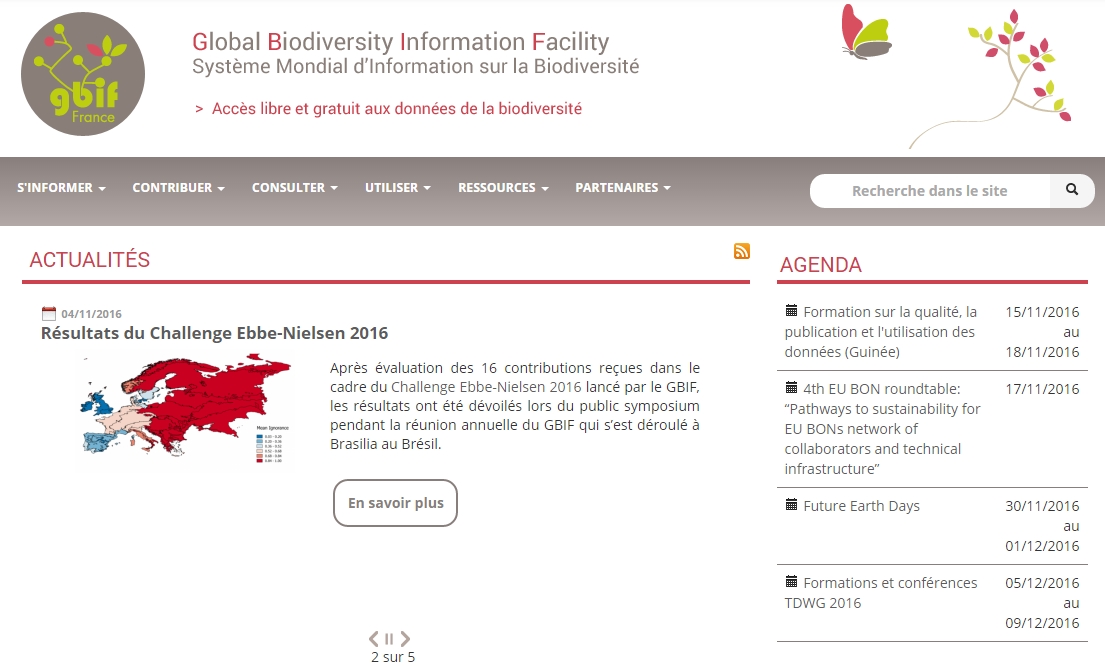 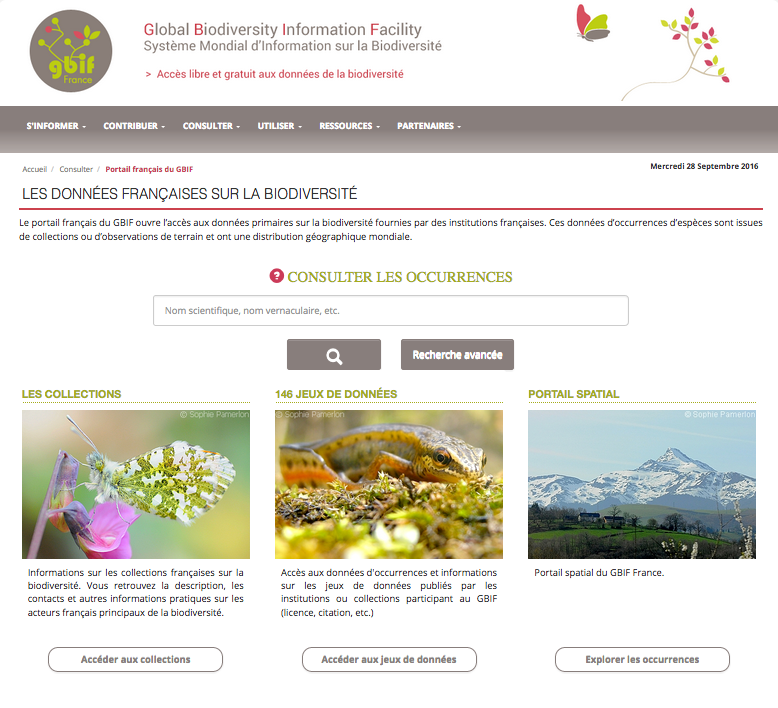 Merci de votre attention !
Equipe GBIF France gbif@gbif.fr
 Site web
www.gbif.fr

Twitter 
@gbiffrance
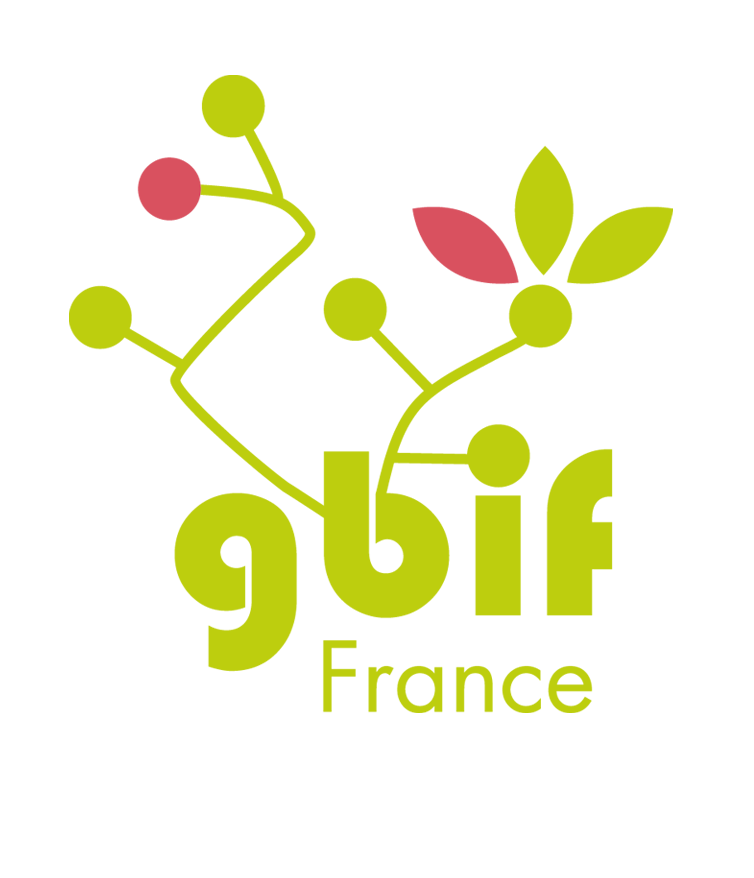